Welcome
Analyzing Competency Units asBuilding Block toDevelop Modular Curricula
SEPTEMBER 10-19, 2012
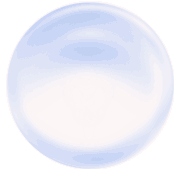 COMPETENCY UNIT as BUILDING BLOCK of Modular
 CURRICULA
“COMPETENCY UNIT describes the  WORK  performed according to industry standard”
“Modular curricula   describe the  TRAINING  needed to be able to perform the work according to industry standard”
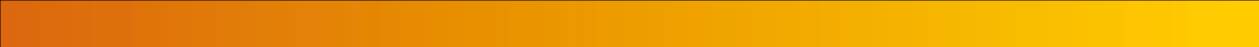 COMPETENCY  UNITS
MODULAR CURRICULA
UNIT TITLE
LEARNING MODULES
C OURSE DESIGN
UNIT DESCRIPTOR
Course Title
Nominal Duration
Qualification Level
Course Description
Course outcomes
Course Structure
Competency Analysis
Assessment Methods
Course Delivery Modes
Resources  Needed
Entry Requirements
Trainer Qualification
1.    Module Title
Nominal Duration
Module  Descriptor
Learning Outcomes
Learning Contents
Assessment Criteria
Resources Needed
Training Methods
Assessment Methods
ELEMENTS
UNITS  OF COMPETENCY
Performance
Criteria
Range of Variable
Evidence Guide
3.    Resource Implication
4.    Method of Assessment
5.    Context of Assessment
Critical aspects of competency
Knowledge &Skills
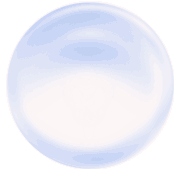 PROCESS TO  CONSIDER:
Contents of  Competency units
EXAMINE
BREAK Competency units
DECIDE
“BITE SIZE” LEARNING
MODULES
Learning Outcome 1
Module
Module
Modules
Learning Outcome 2
Learning Outcome 3
Learning Outcome 1
Learning Outcome 2
Learning Outcome 3
Learning Outcome 4
From COMPETENCY UNIT to MODULAR CURRICULA …
COMPETENCY UNIT
OR
KHOP CHAI
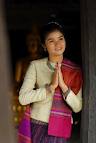 THANK YOU
 FOR YOUR ATTENTION